Les Gaulois
Une véritable civilisation
Introduction
De la préhistoire à l’histoire

La protohistoire :
période de transition 
Entre la préhistoire et
l’histoire où se cohabitent
peuples sans écriture et
peuples utilisant l’écriture
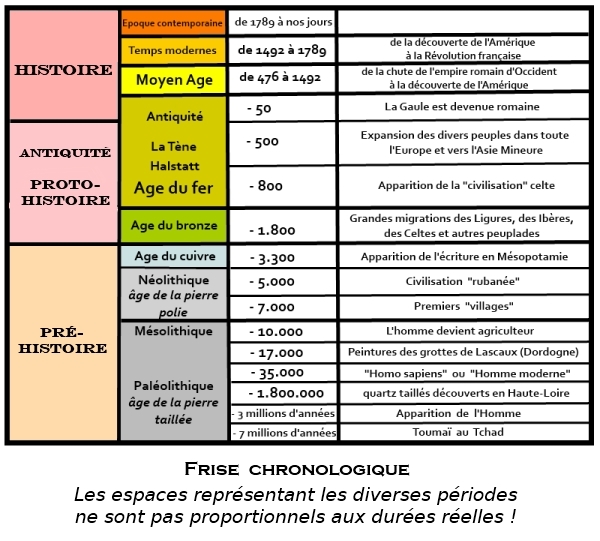 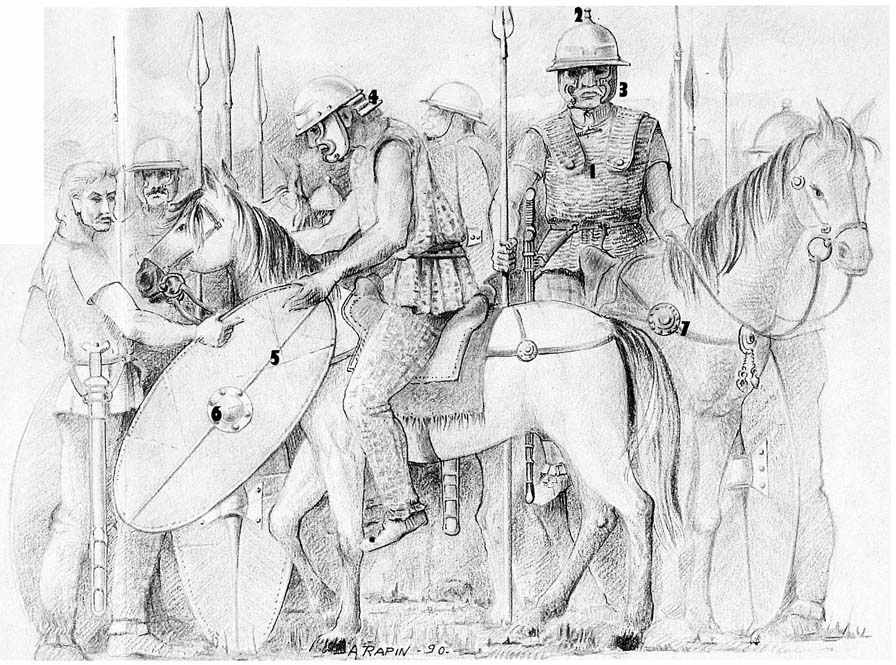 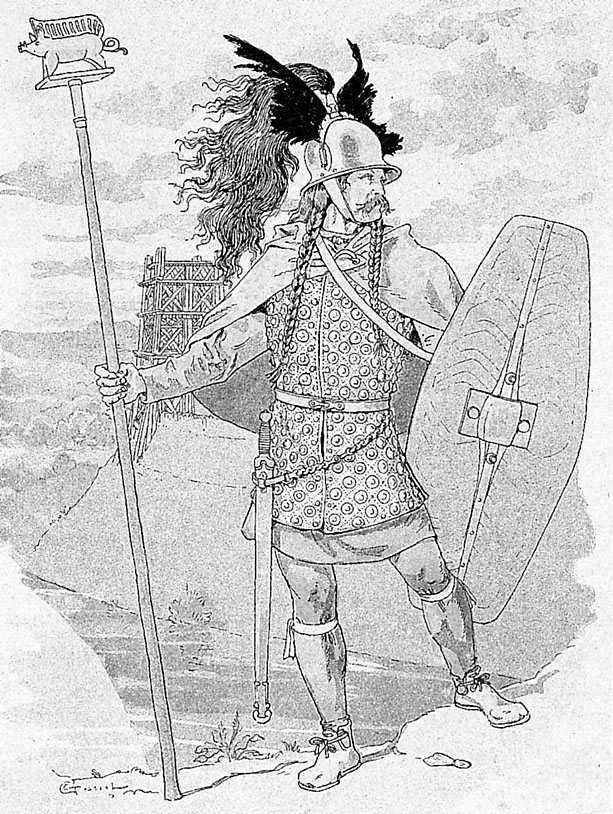 Image 1
Image 2
I) Celtes ou Gaulois ?
La question de la dénomination
Celtes (terme d’origine grecque)


Gaulois (terme d’origine latine)
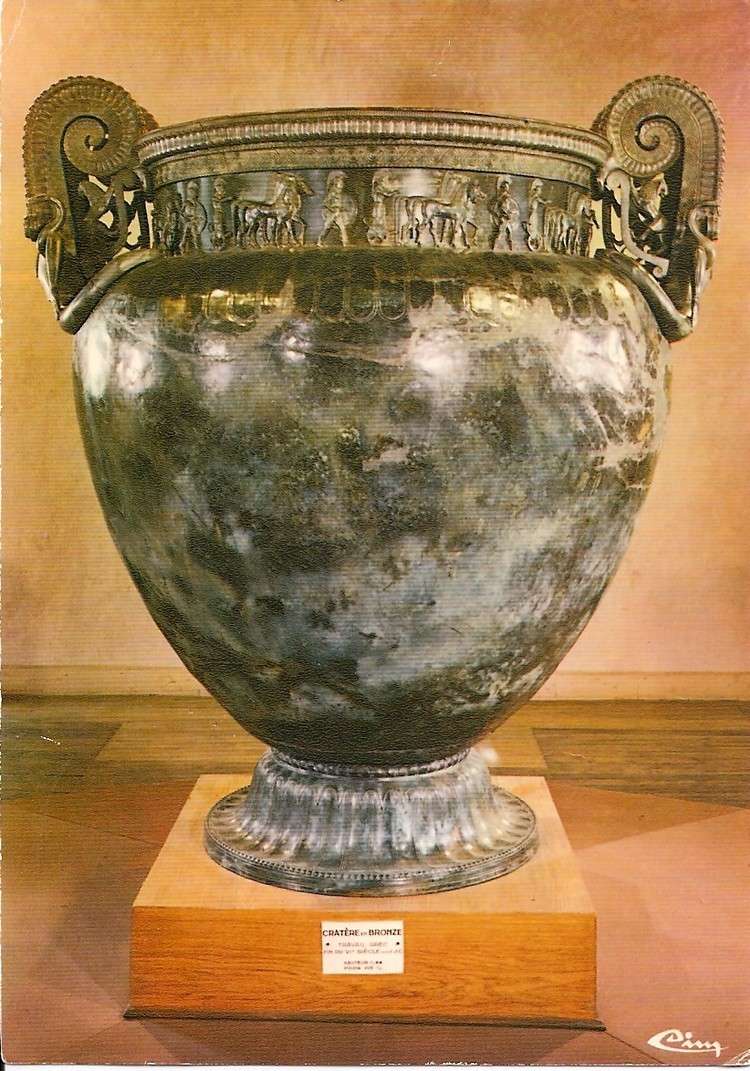 Cratère de Vix (Côte d’Or), vers - 510
I) Celtes ou Gaulois ?
2. L’arrivée en 2 vagues des Celtes en France à l’âge du fer
Vers – 800 
dans l’Est de 
la France
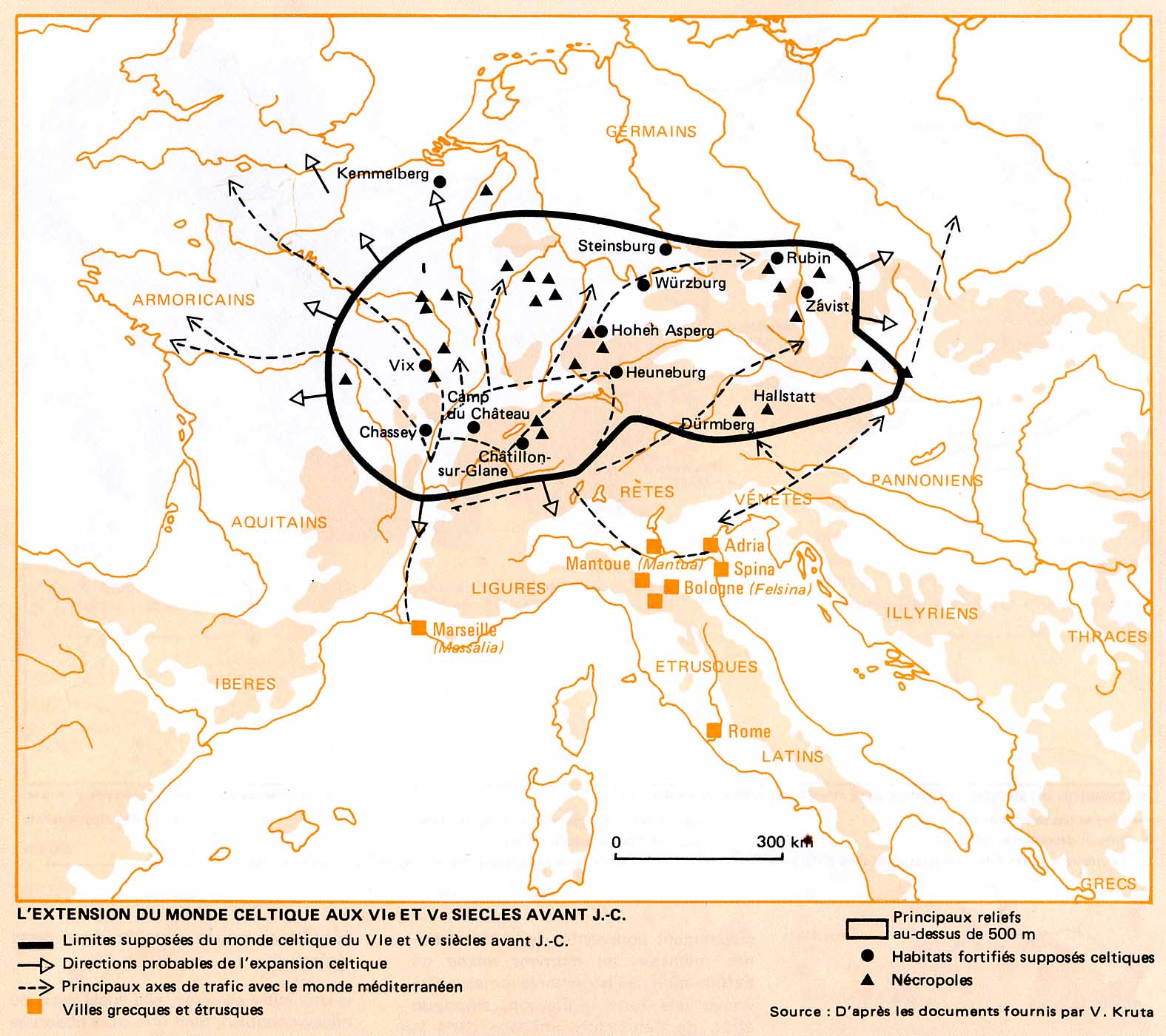 I) Celtes ou Gaulois ?
2. L’arrivée en 2 vagues des Celtes en France à l’âge du fer
Vers -450 
dans 
l’ensemble 
de la France
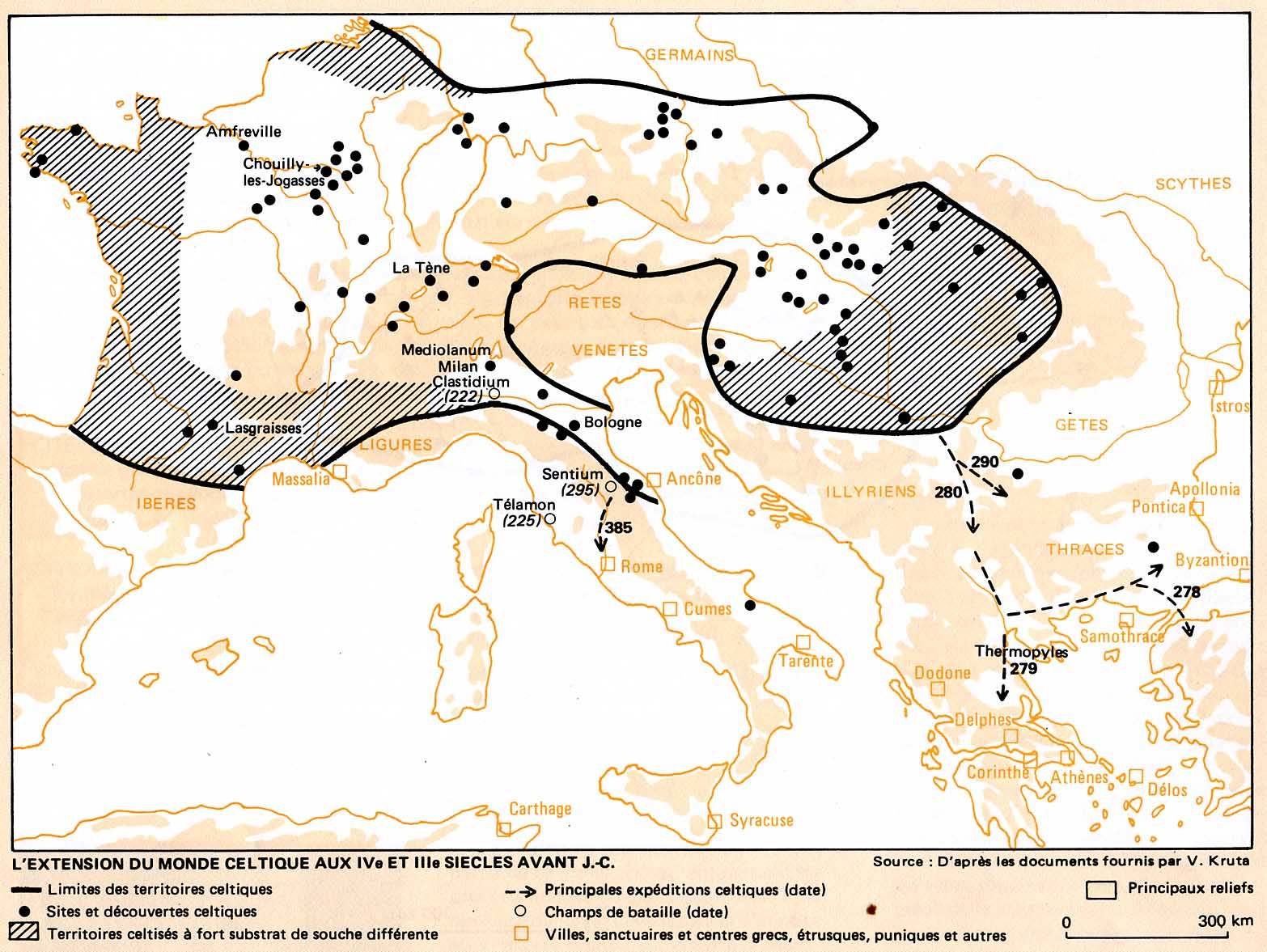 II) La Gaule celtique au Ier siècle av. J.-C.
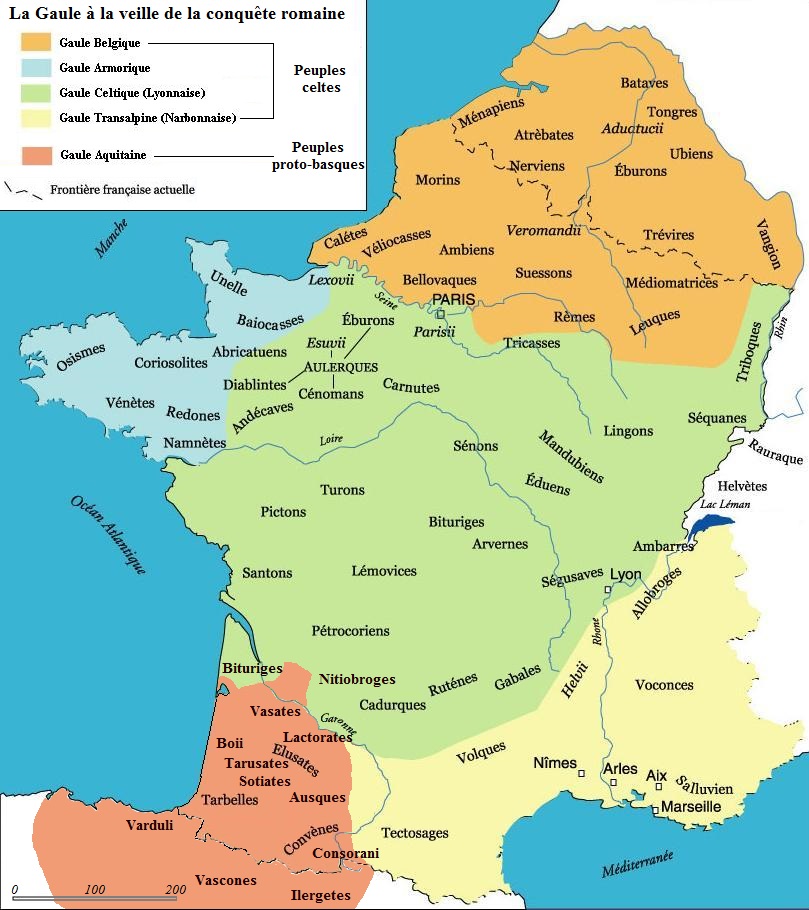 1) Un monde gaulois divisé sur le plan politique
II) La Gaule celtique au Ier siècle av. J.-C.
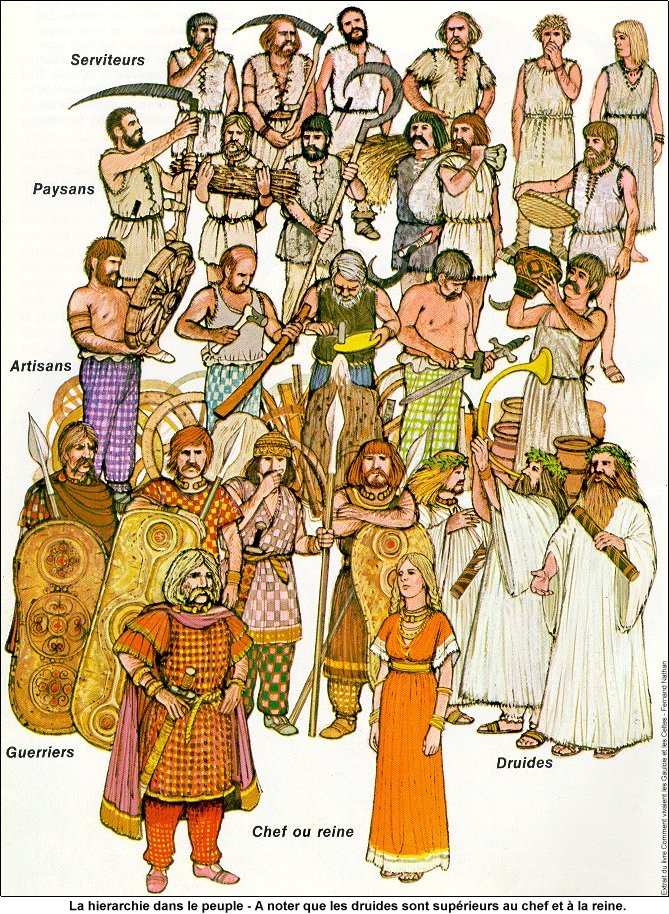 1) Un monde gaulois divisé sur le plan politique
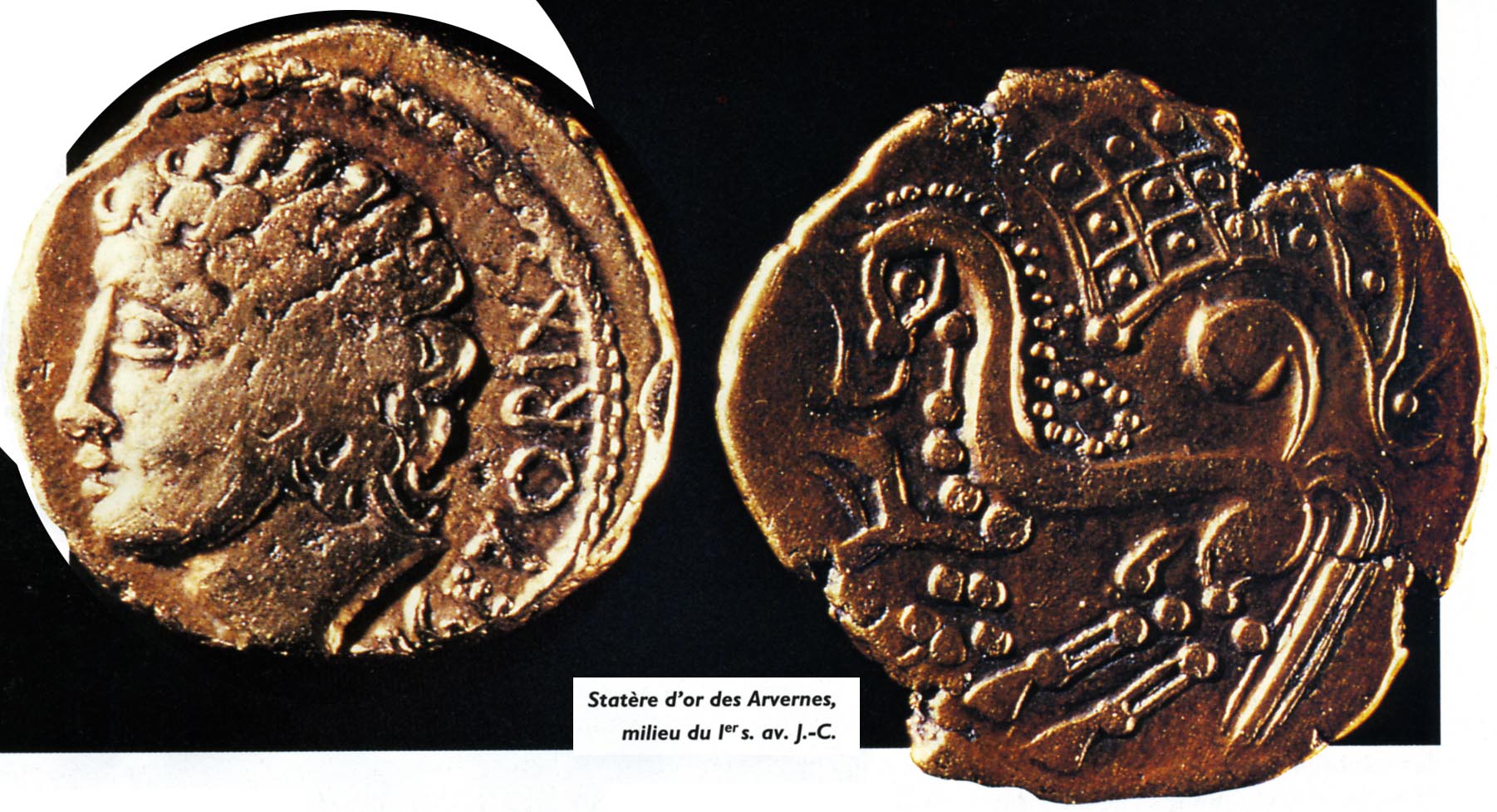 II) La Gaule celtique au Ier siècle av. J.-C.
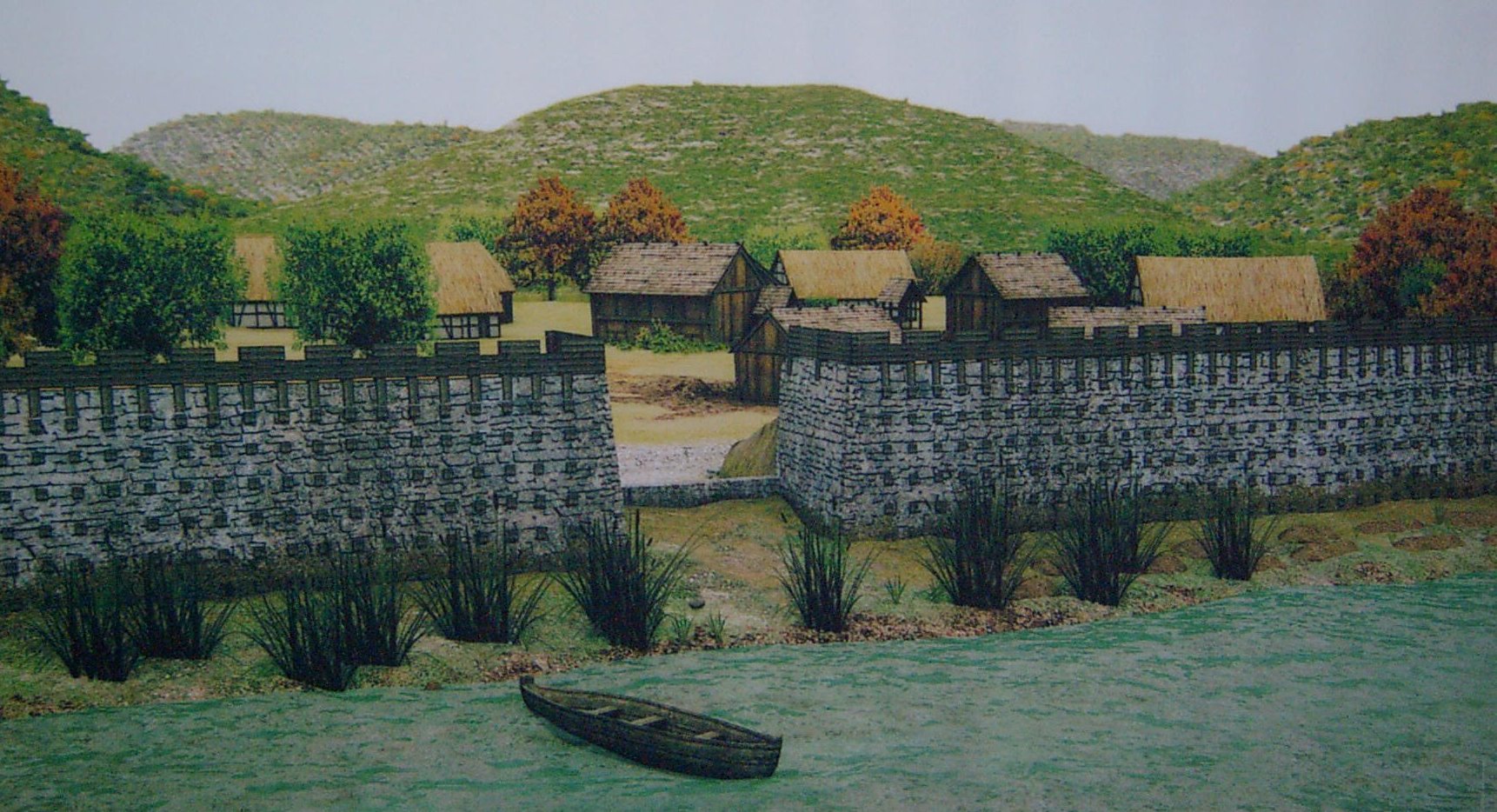 1) Un monde gaulois divisé sur le plan politique
oppidum
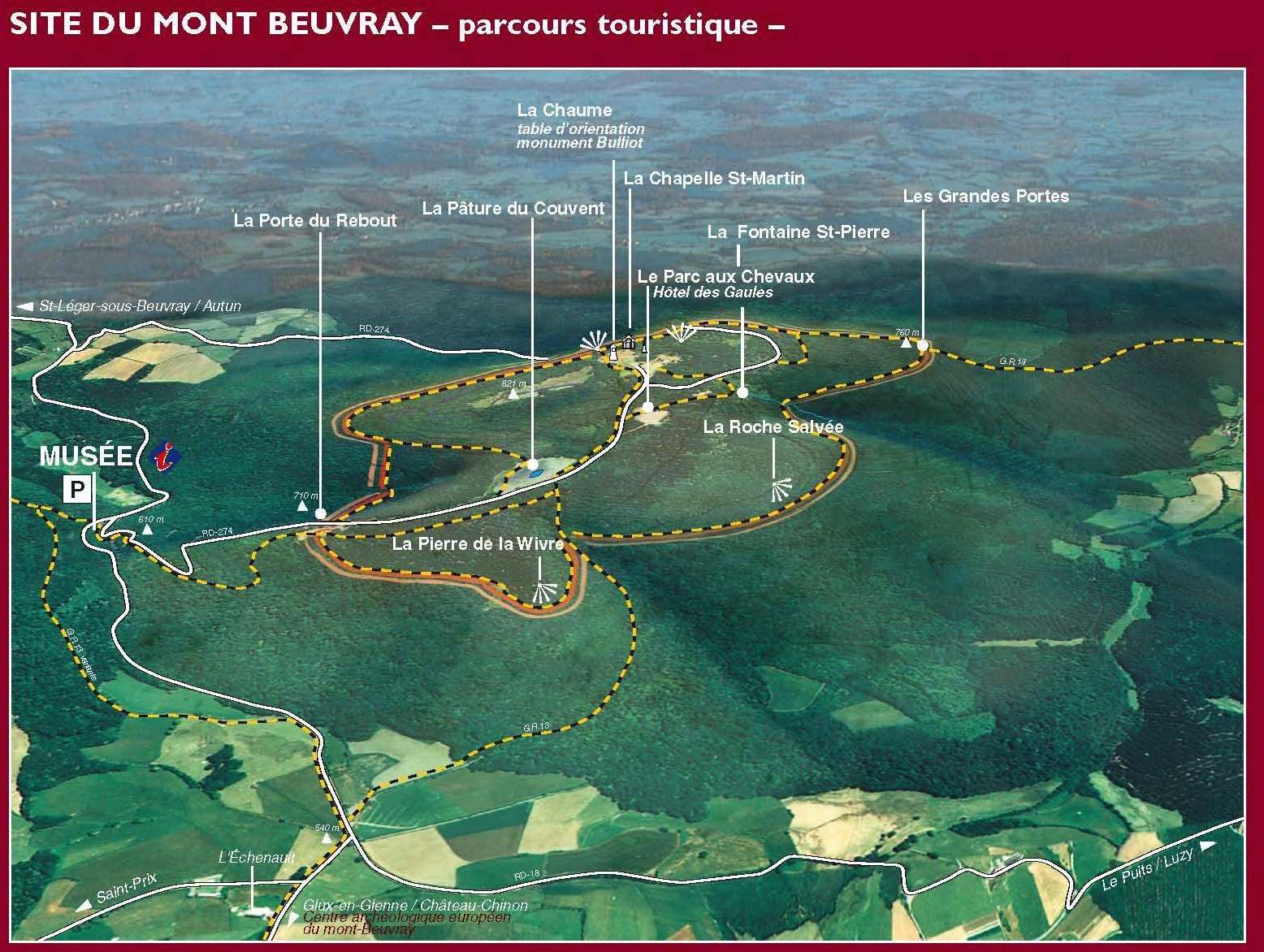 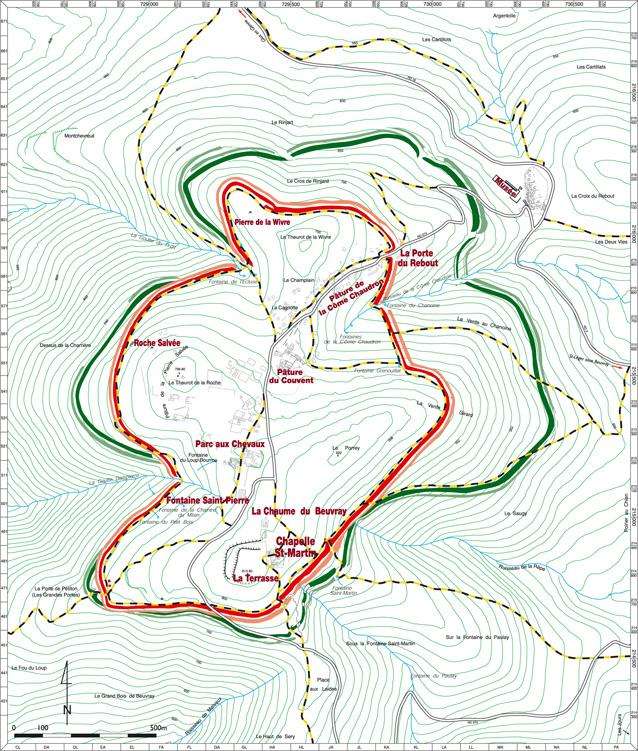 II) La Gaule celtique au Ier siècle av. J.-C.
2) Une économie dynamique
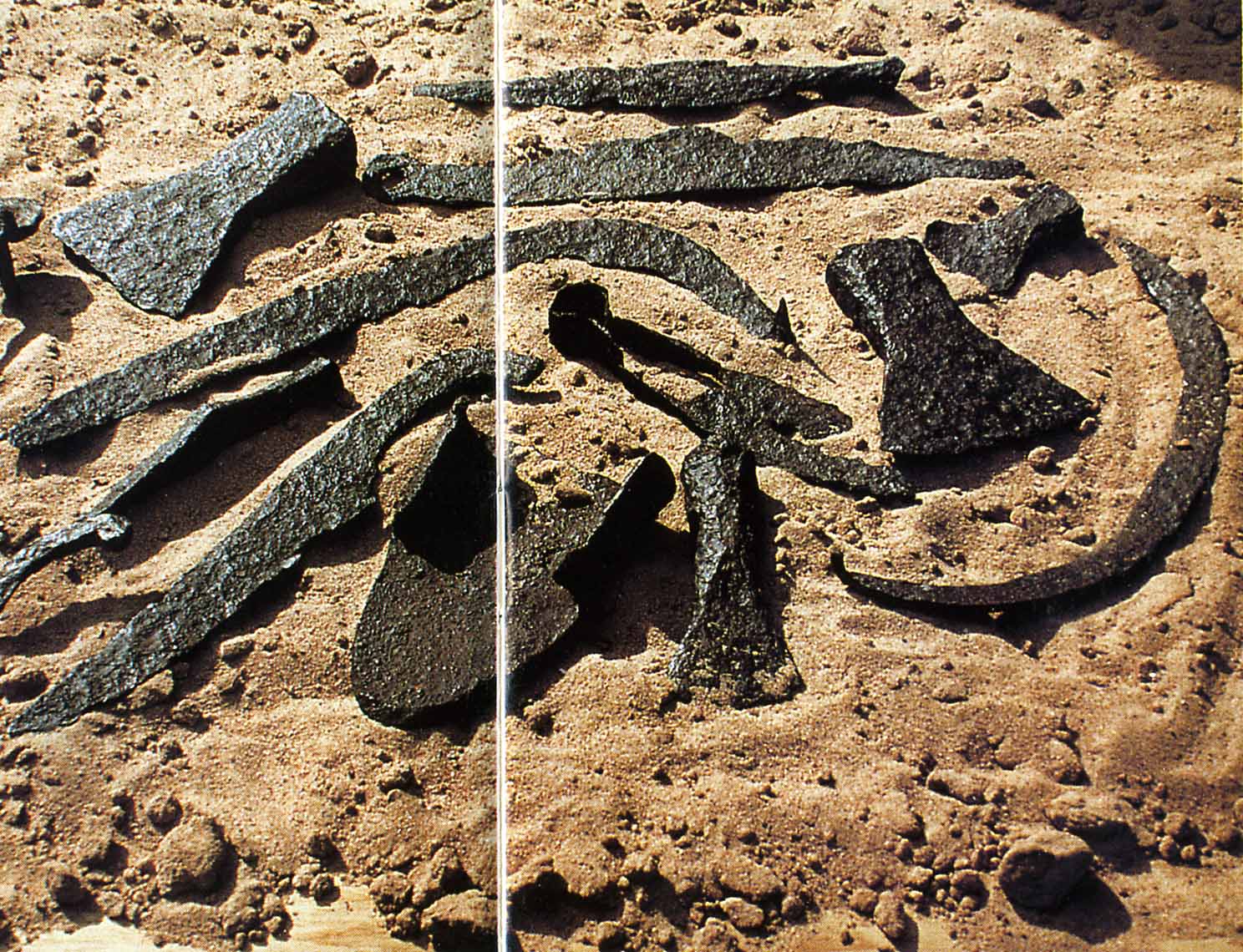 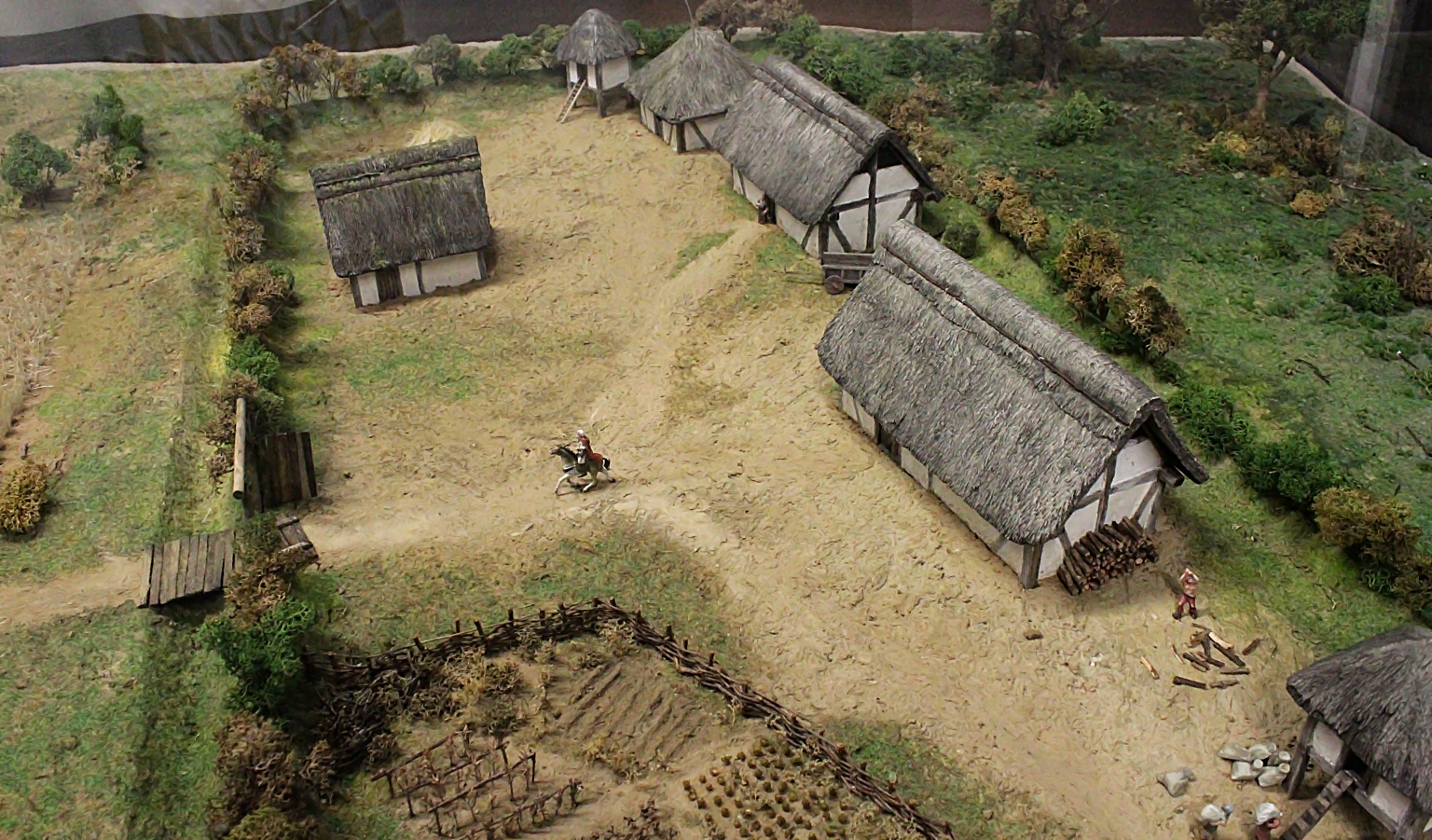 II) La Gaule celtique au Ier siècle av. J.-C.
2) Une économie dynamique
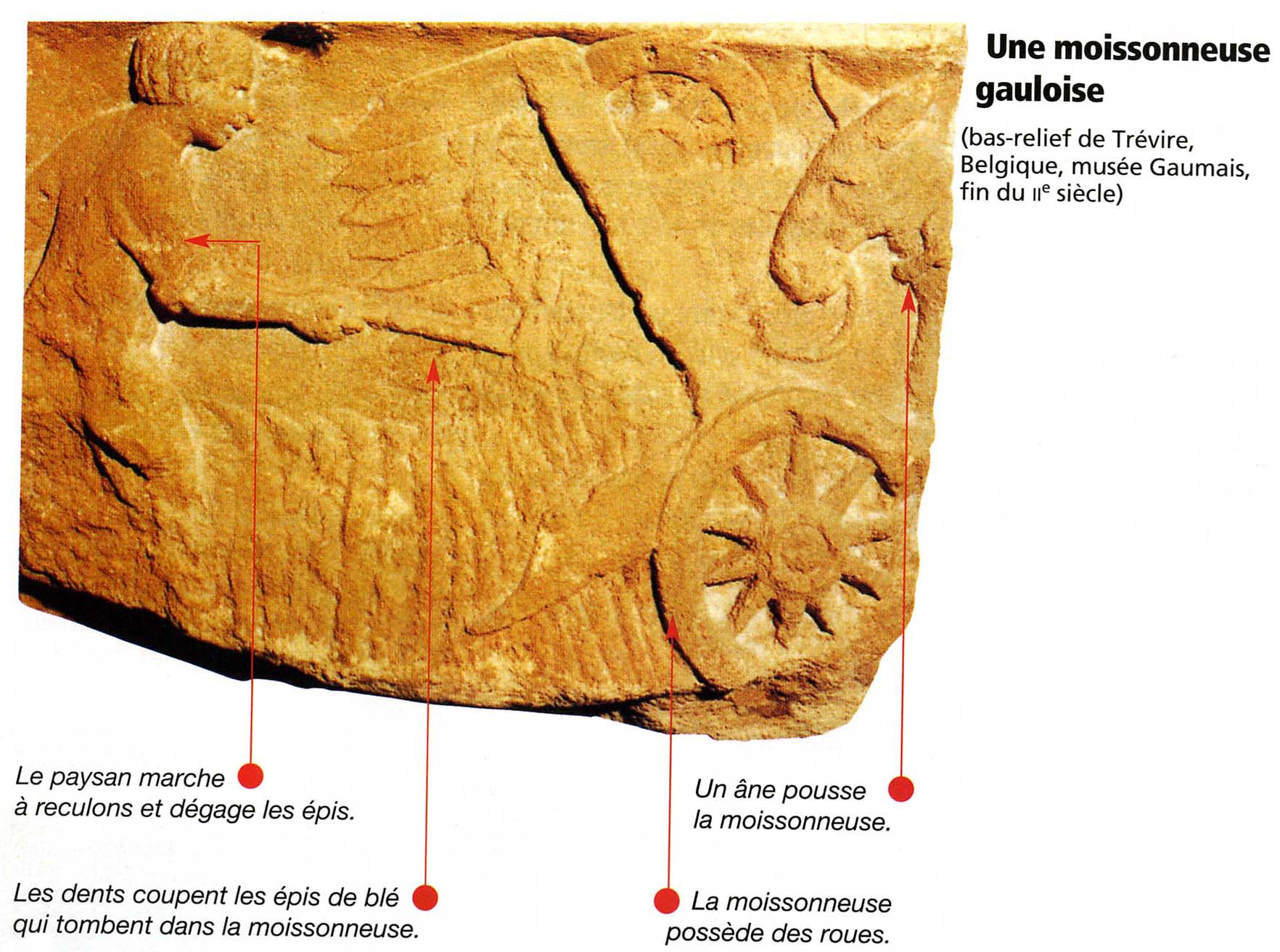 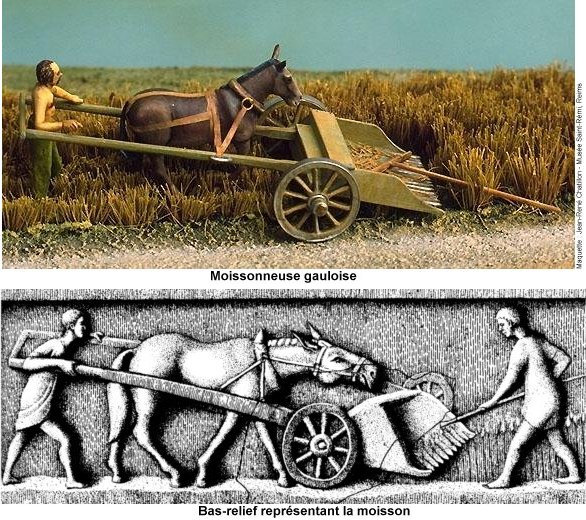 II) La Gaule celtique au Ier siècle av. J.-C.
2) Une économie dynamique
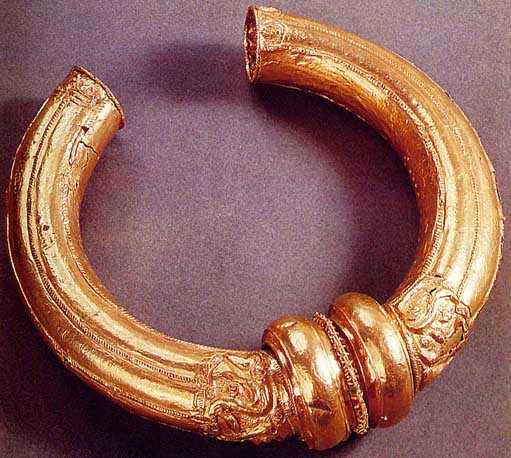 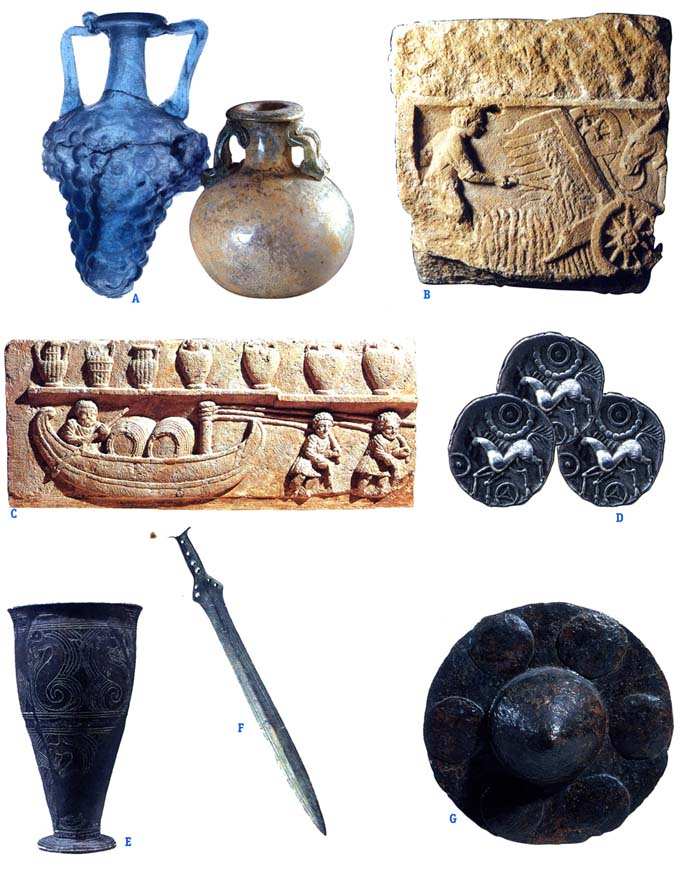 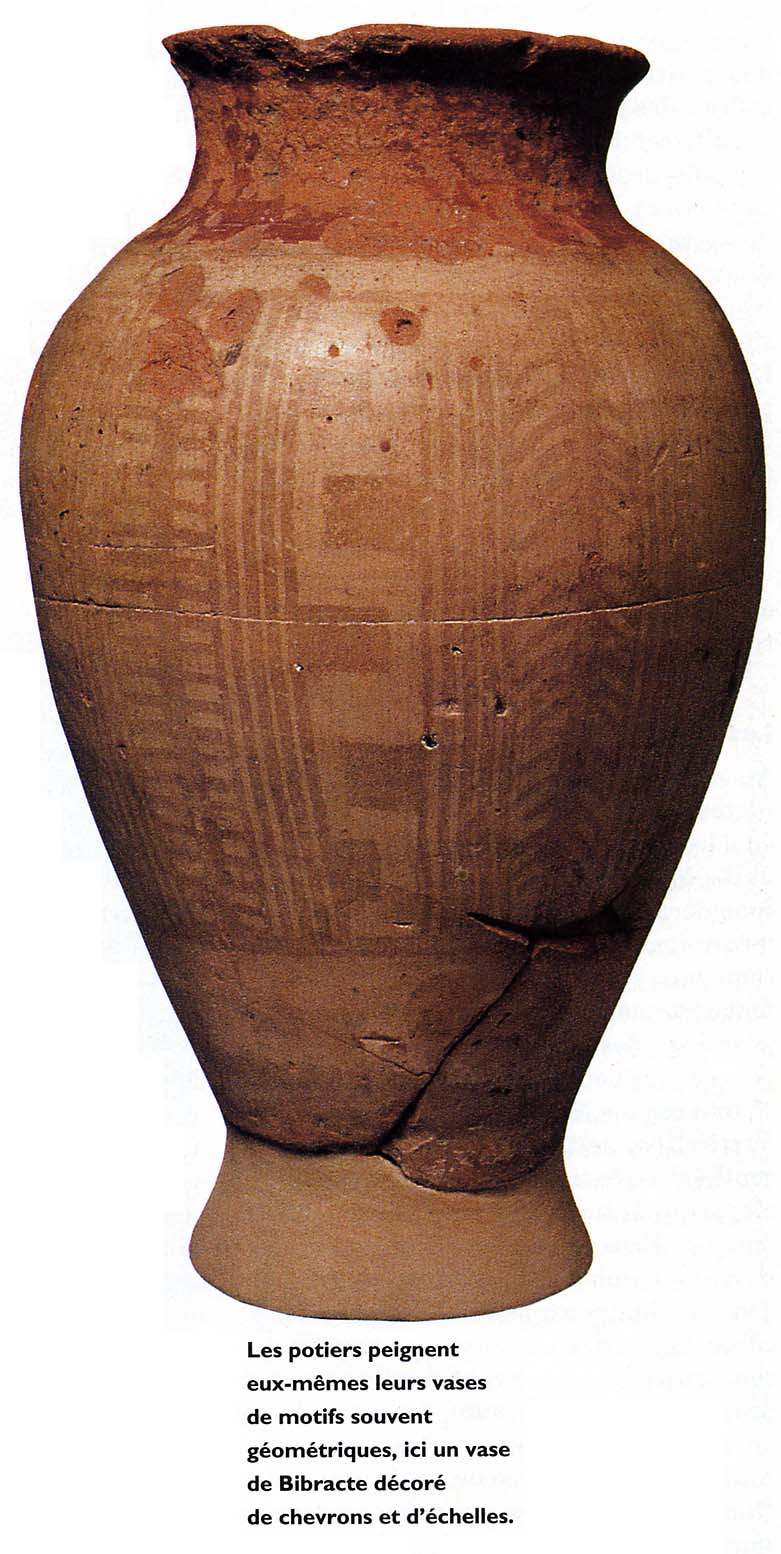 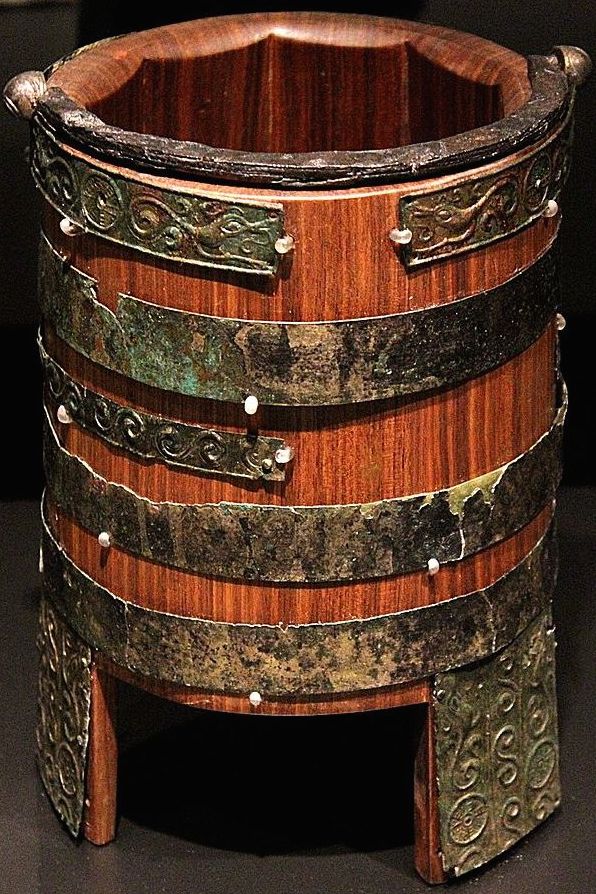 II) La Gaule celtique au Ier siècle av. J.-C.
3) La culture gauloise
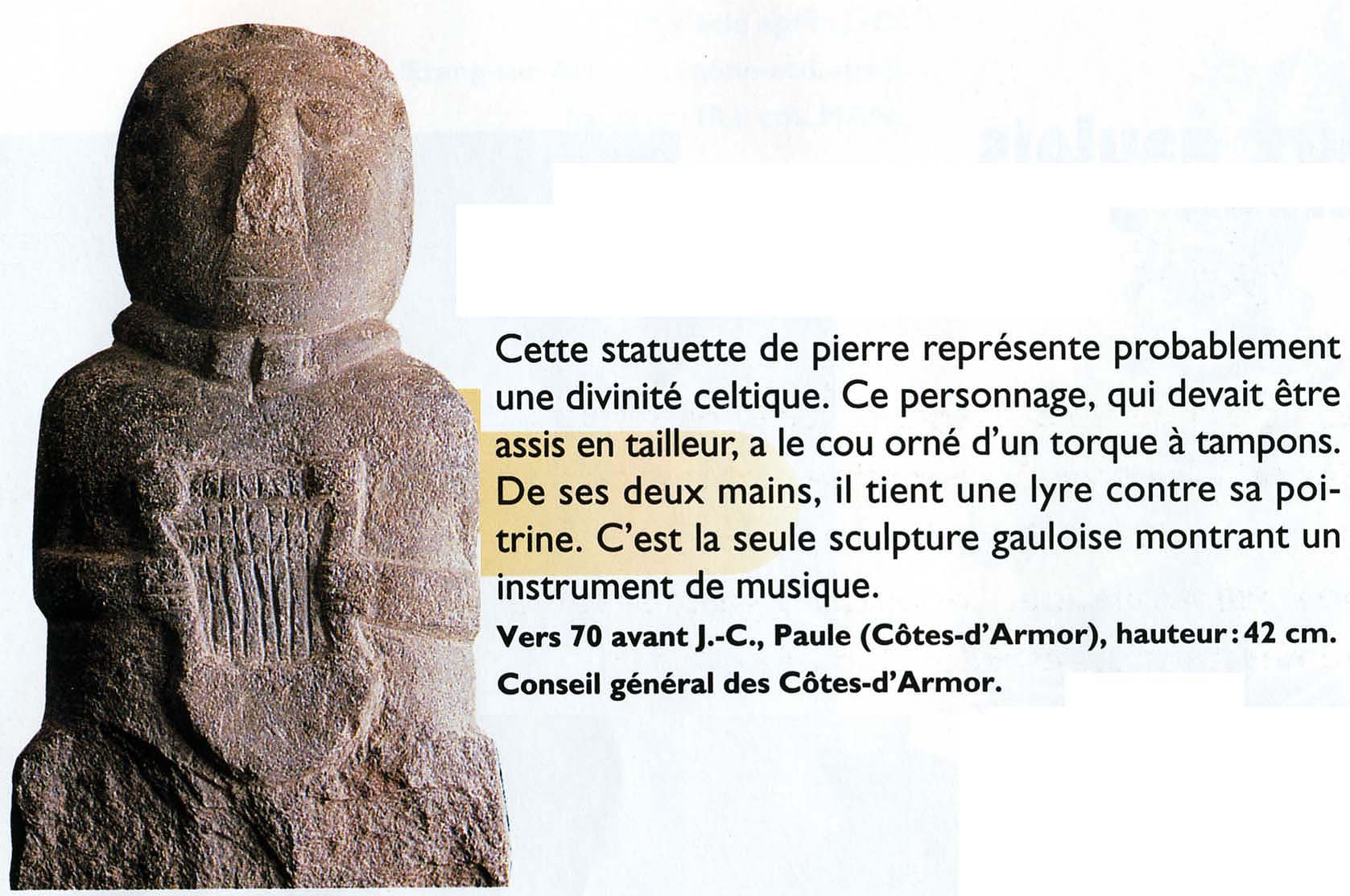 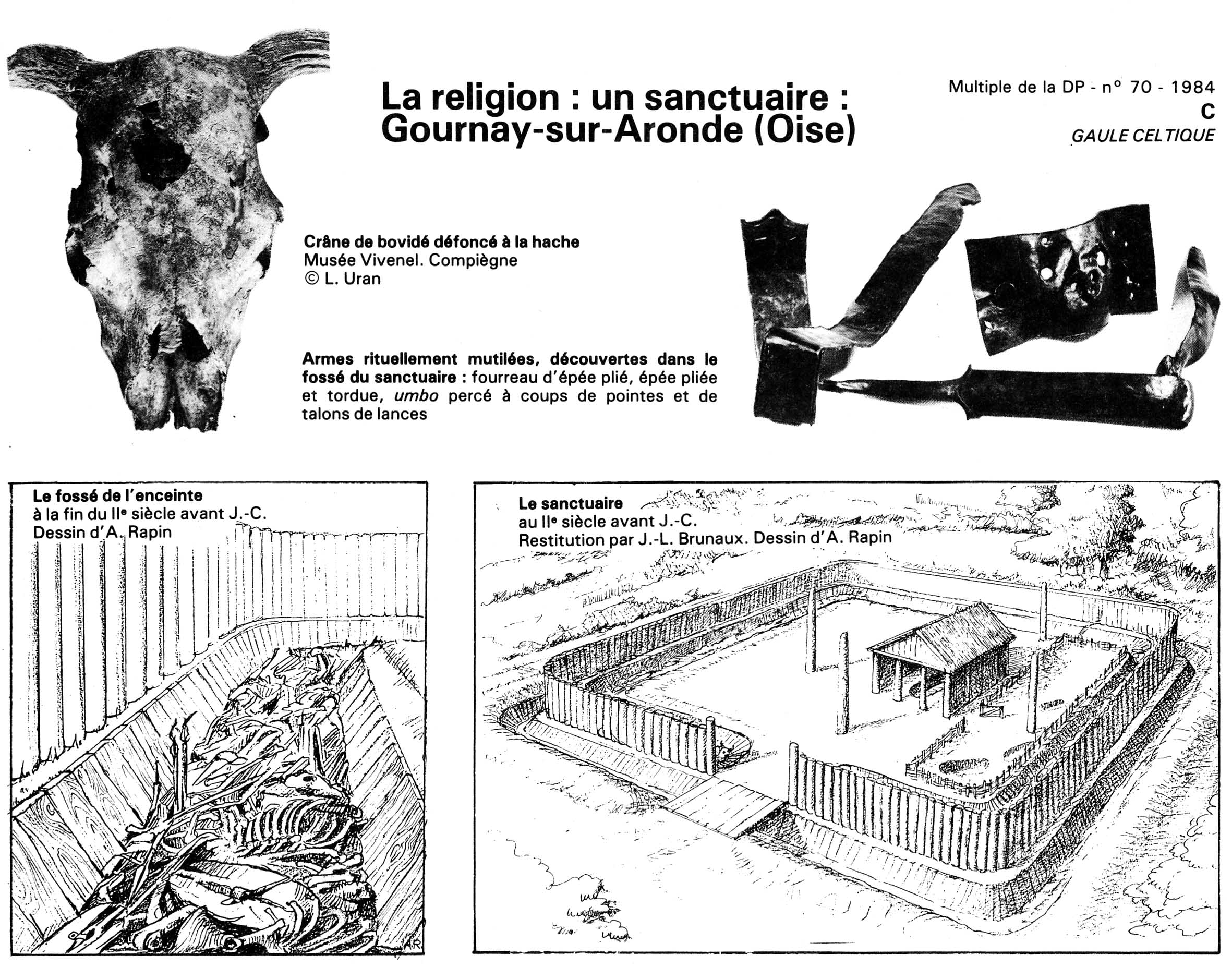 II) La Gaule celtique au Ier siècle av. J.-C.
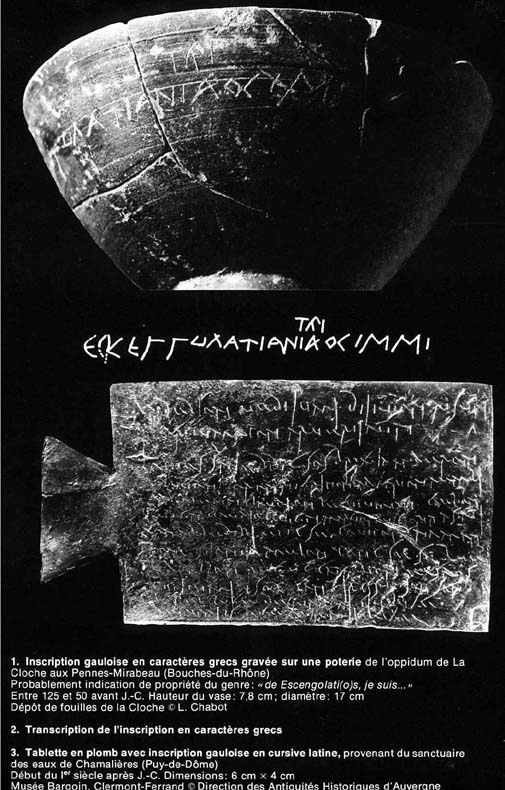 3) La culture gauloise
II) La Gaule celtique au Ier siècle av. J.-C.
3) La culture gauloise
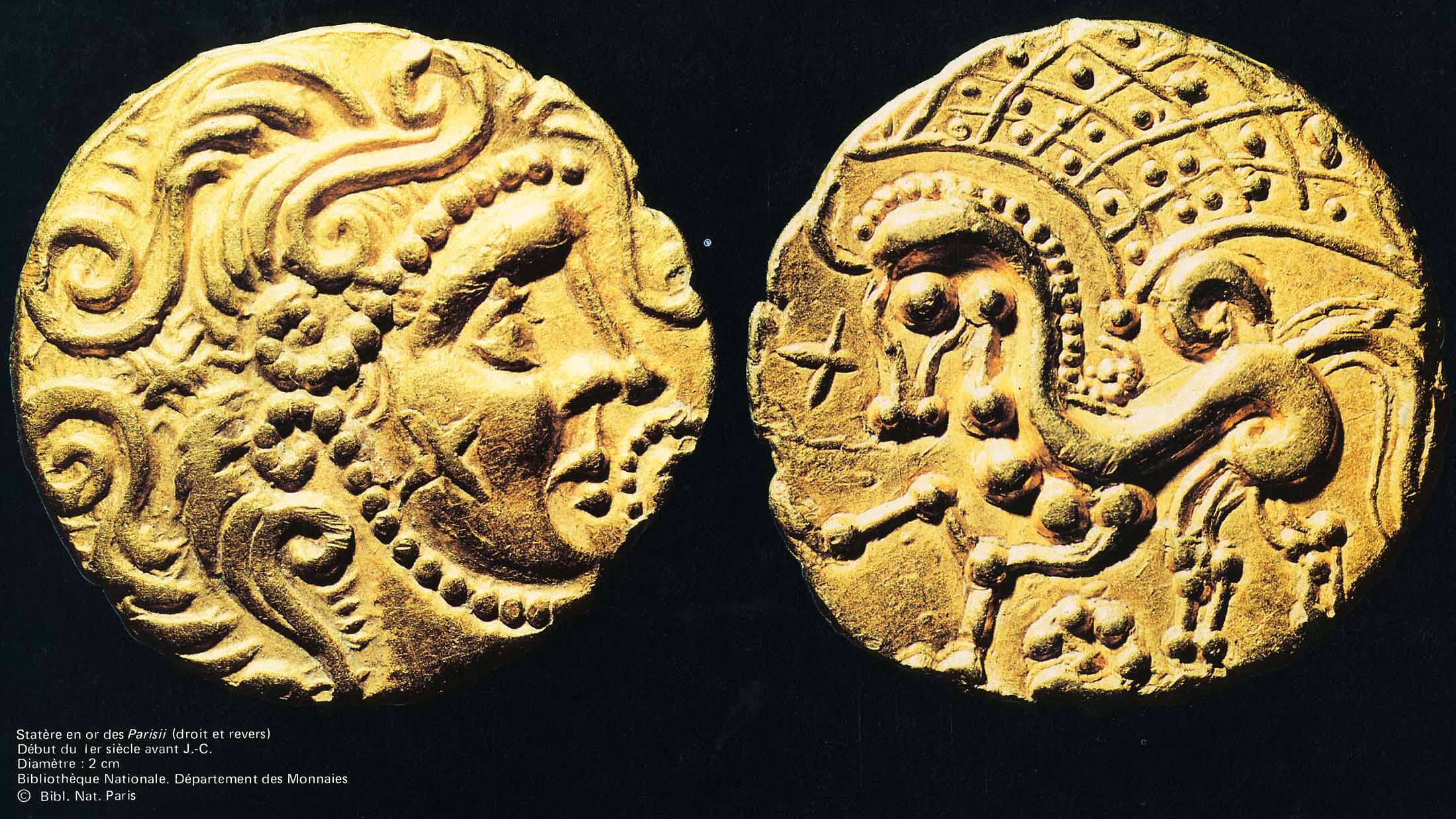 II) La Gaule celtique au Ier siècle av. J.-C.
3) La culture gauloise
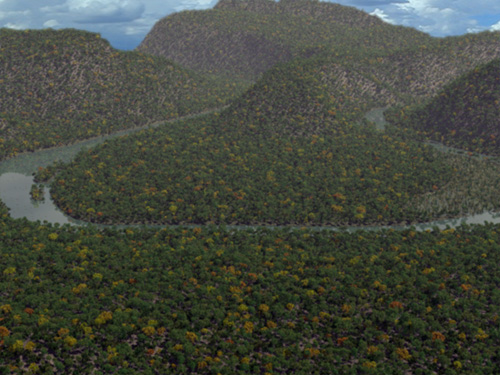 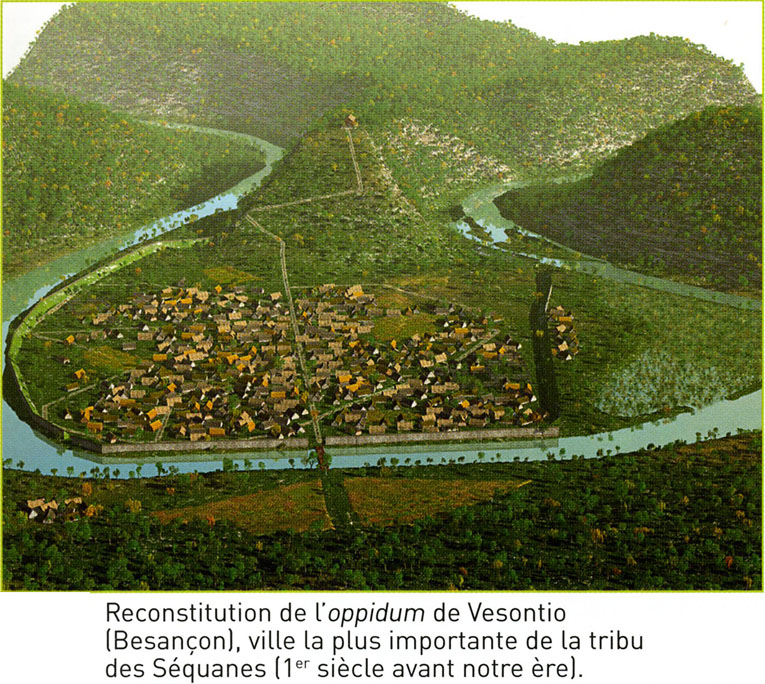 L’apparition du phénomène urbain
III) – 52 : une rupture radicale ?
1) Des Romains déjà présents
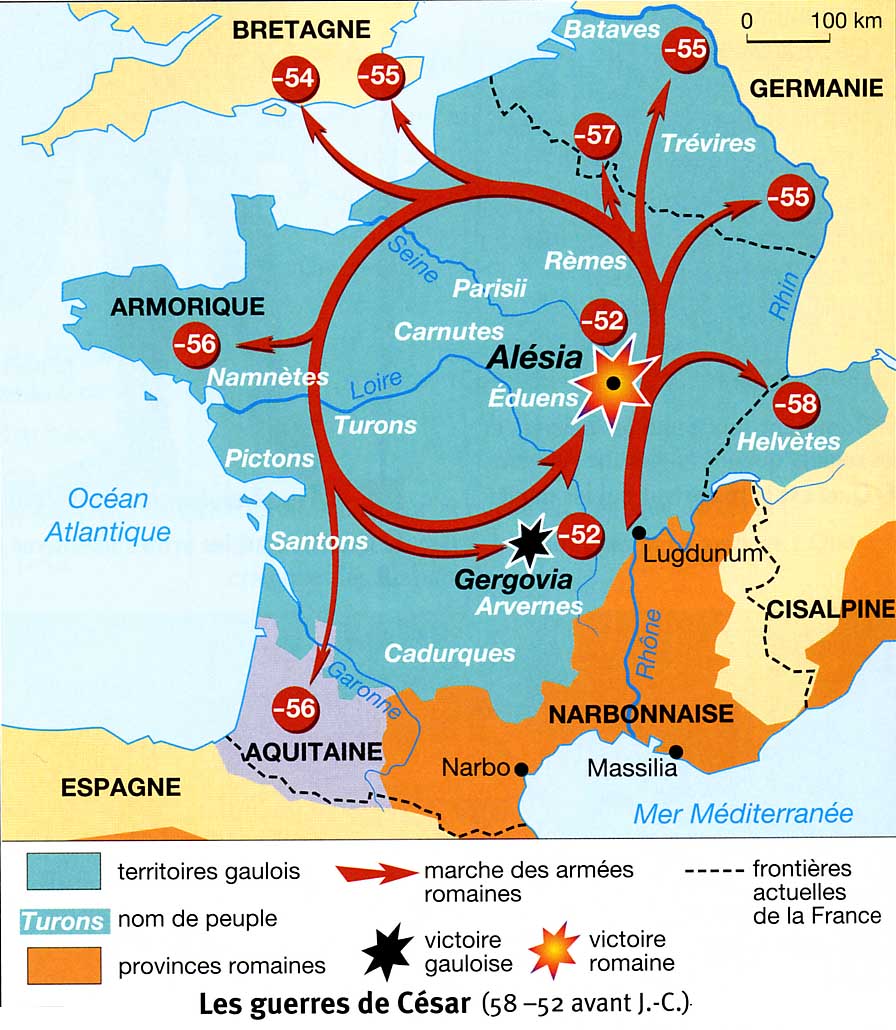 III) – 52 : une rupture radicale ?
2) Des Gaulois en relation depuis longtemps avec le monde méditerranéen
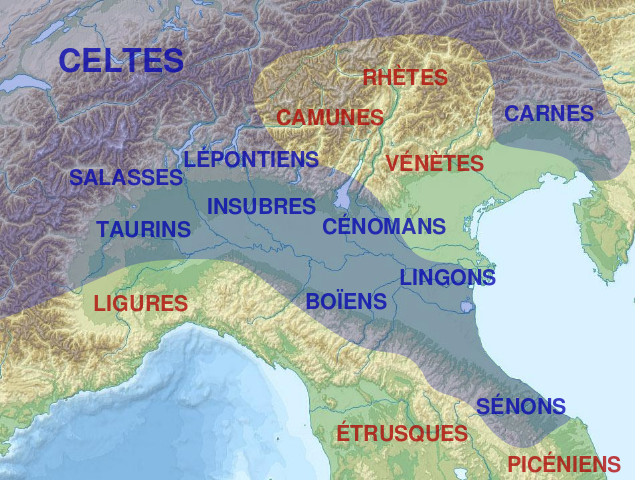 Les Gaulois présents dans le Nord de l’Italie au Ivème siècle avant J.-C. (sac de Rome en -385)
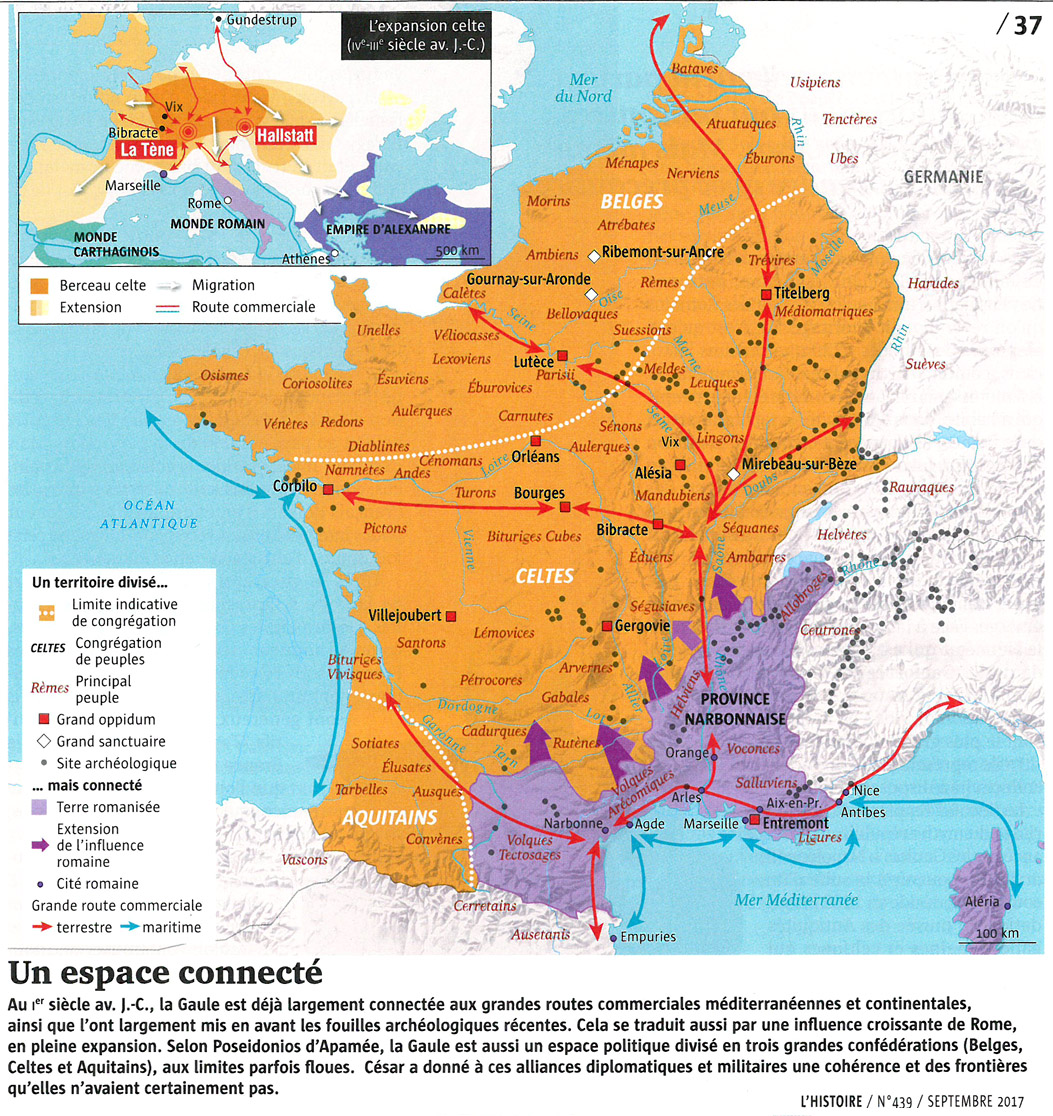 III) – 52 : une rupture radicale ?
3) Une rupture politique avec l’intégration dans l’Empire romain (provincialisation)
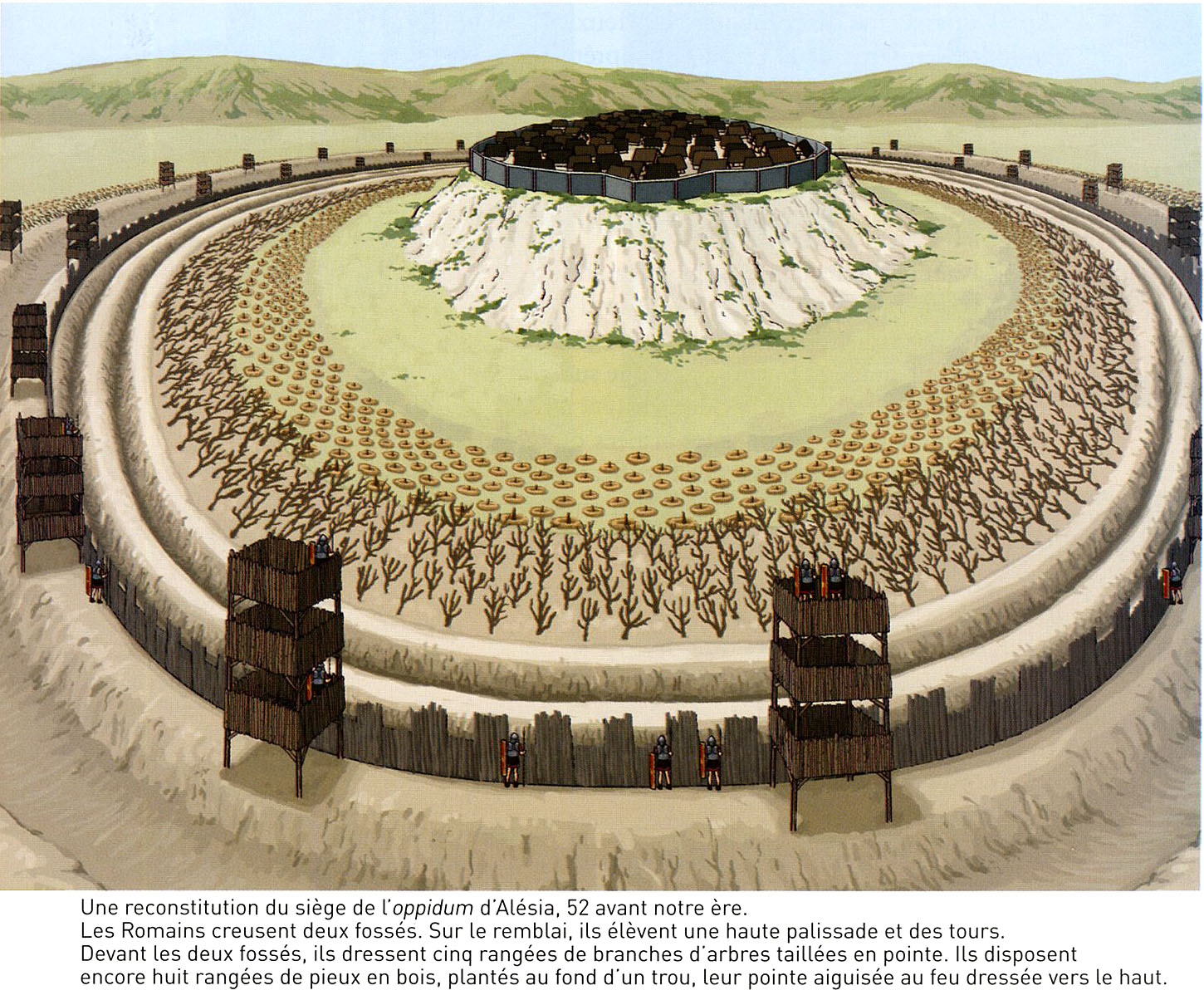 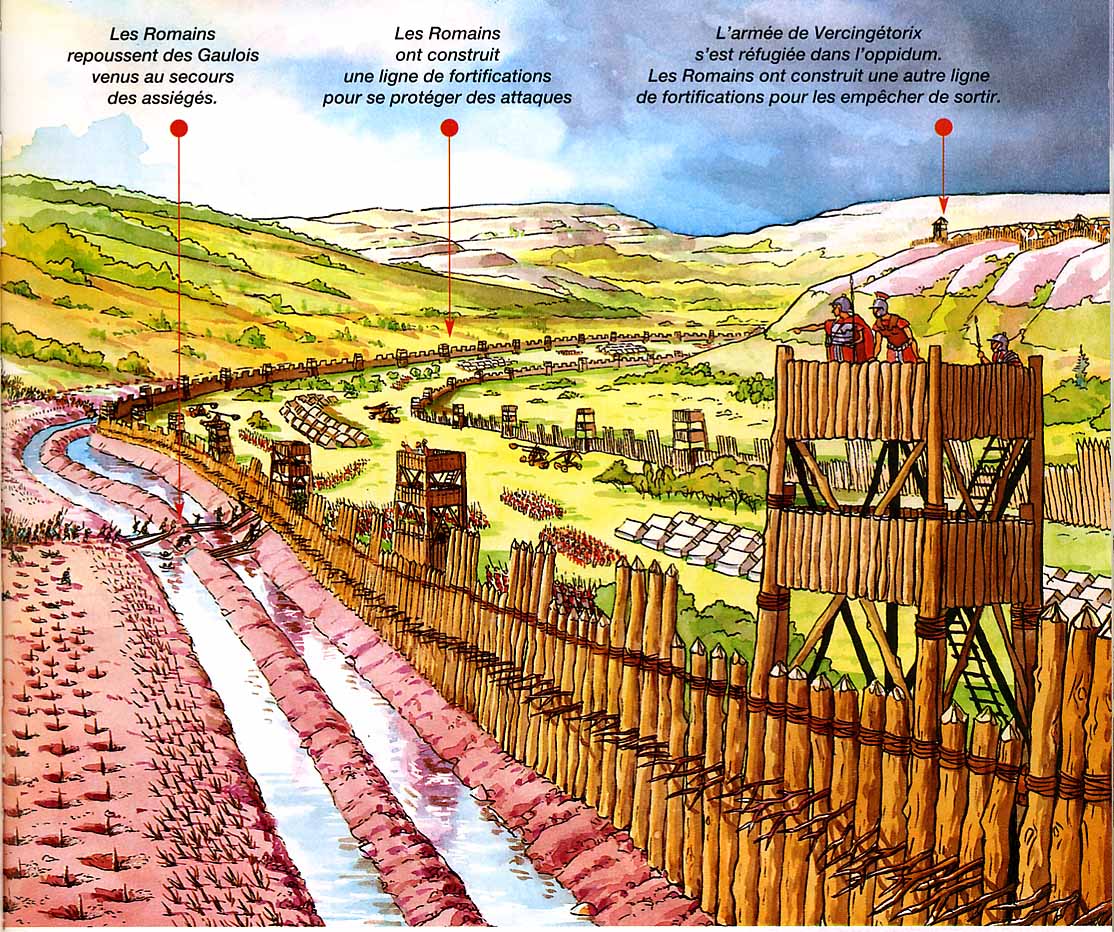 Conclusion
L’historiographie gauloise
• Des Gaulois longtemps absents des récits historiques à l’époque des rois de France

• Des Gaulois redécouverts et instrumentalisés au XIXème siècle
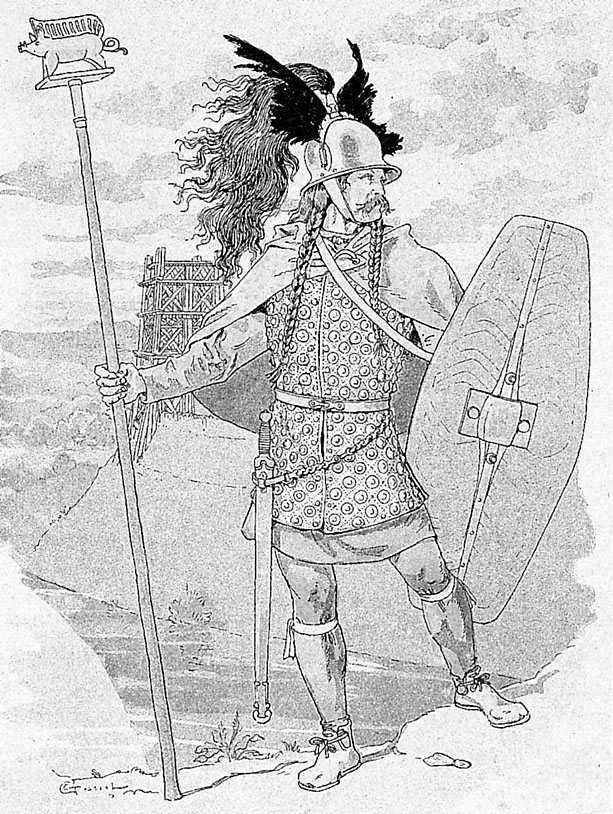 Un guerrier gaulois (gravure de la fin du XIXème siècle)
Conclusion
L’historiographie gauloise
• Le renouvellement des connaissances à partir des découvertes archéologiques (notamment depuis 50 ans)


• La notion d’héritage
(gaulois)
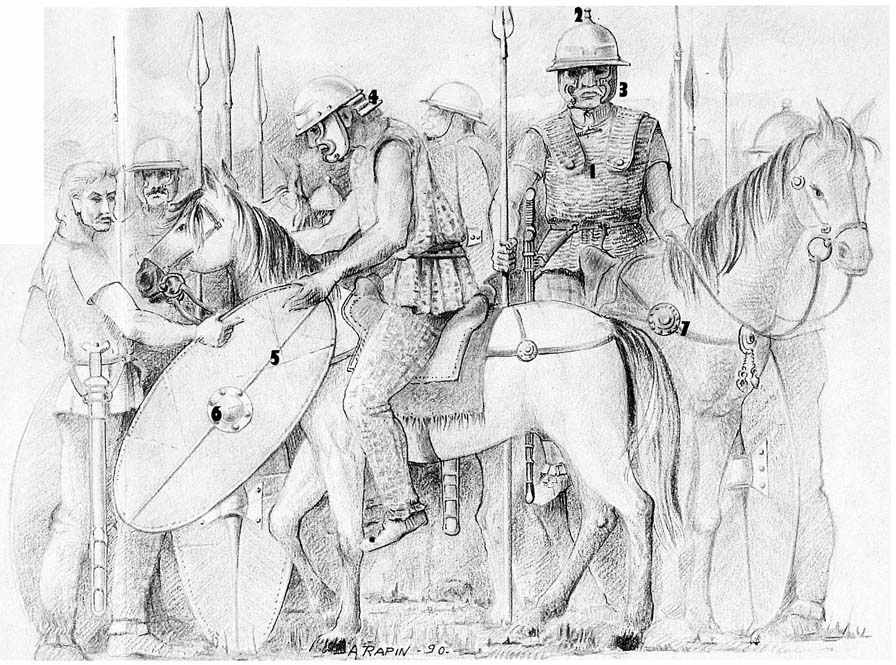 Des guerres gaulois vers 52 av. J.-C.
 (dessin de reconstitution fin Xxème)